資料２
直近の大阪府債の状況等について
＜これまでの経過＞

（令和５年）

　・　　２月　３日　　　　第２２回　大阪府財務マネジメント委員会開催

　・　　３月１０日　　　　米シリコンバレーバンク破綻

　・　　３月１９日　　　　スイスUBSがクレディ・スイスの買収・合併を発表

　・　　４月　９日　　　　日本銀行　植田氏が新総裁に就任

　・　　４月２８日　　　　日銀　金融政策決定会合
　　　　　　　　　　　　　　　⇒　1990年代後半以降の金融政策運営等に関する多角的レビューの実施

　・　　７月２８日　　　　日銀　金融政策決定会合
　　　　　　　　　　　　　　　⇒　イールド・カーブ・コントロールの運用を柔軟化

　・　１０月３１日　　　　日銀　金融政策決定会合
　　　　　　　　　　　　　　　⇒　イールド・カーブ・コントロールの運用をさらに柔軟化

（令和６年）
　・　　１月　１日　　　　令和６年能登半島地震の発生
－１－
直近の大阪府債の状況等について
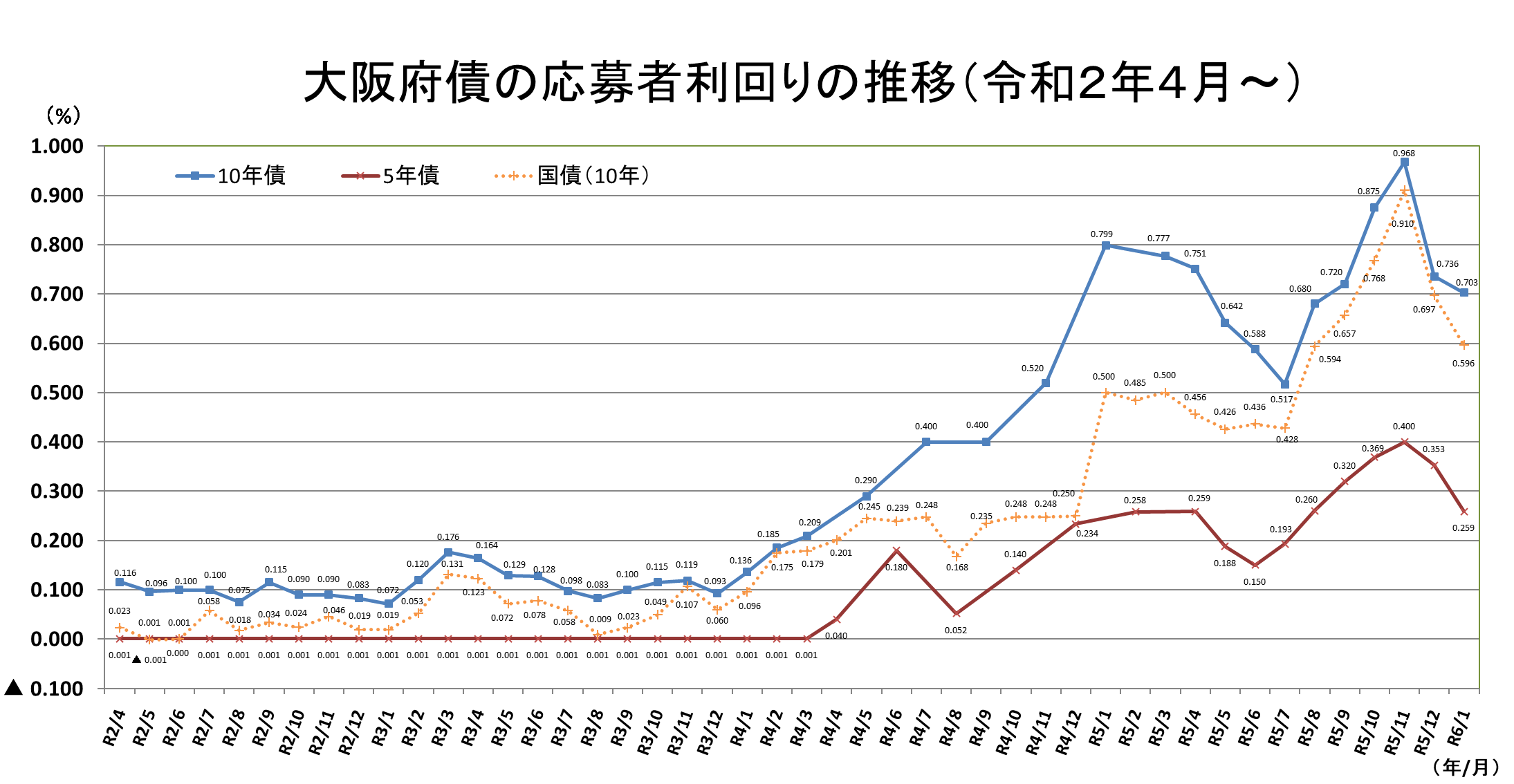 ※国債（10年）は、各月の国債入札で決定した募入平均利回り
令和4年12月20日
日本銀行
長期金利の変動幅を±0.50％程度に拡大
（※）
令和2年4月27日
日本銀行
「金融緩和の強化」導入決定
（新型コロナウイルス感染症の拡大）
令和3年3月19日
日本銀行
「より効果的で持続的な金融緩和を実施するための点検」を実施
令和4年2月24日
地政学リスクの上昇
（ロシアによるウクライナ侵攻）
5年債の金利が
6年2か月ぶりに上昇
令和5年10月31日
日本銀行
YCCの運用の
さらなる柔軟化
令和5年7月28日
日本銀行
YCCの運用を
柔軟化
－２－
直近の大阪府債の状況等について
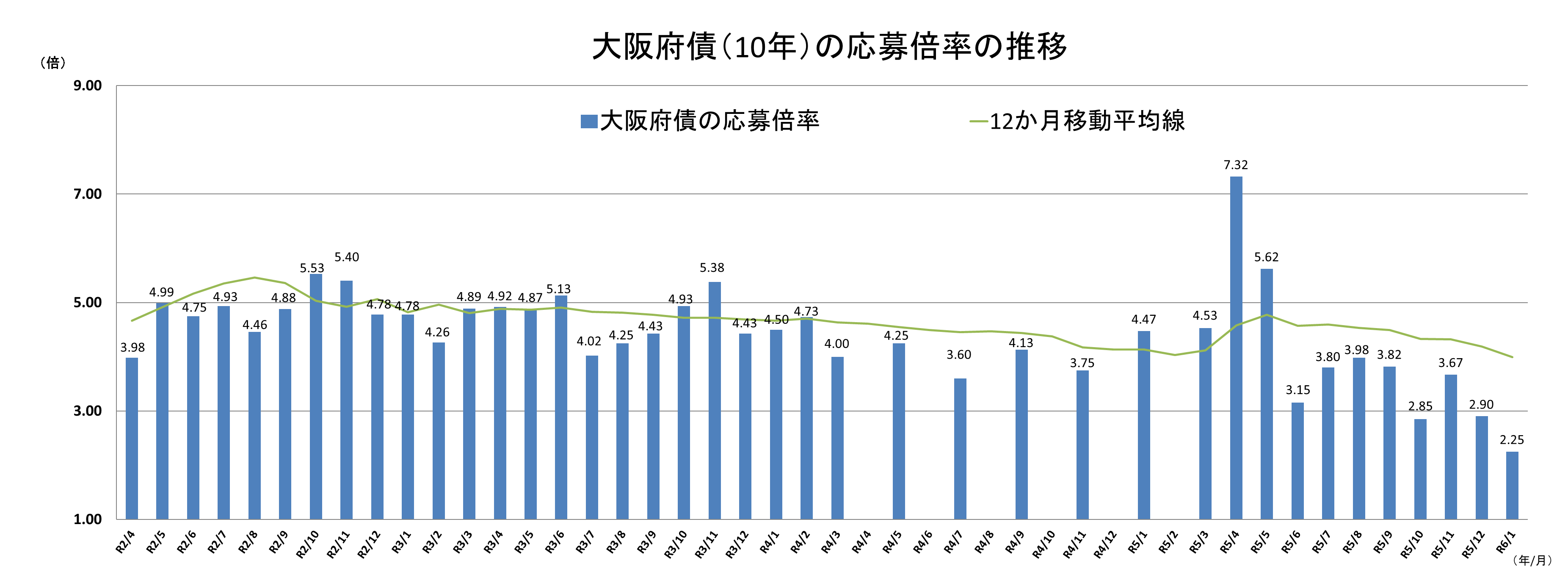 －３－
直近の大阪府債の状況等について
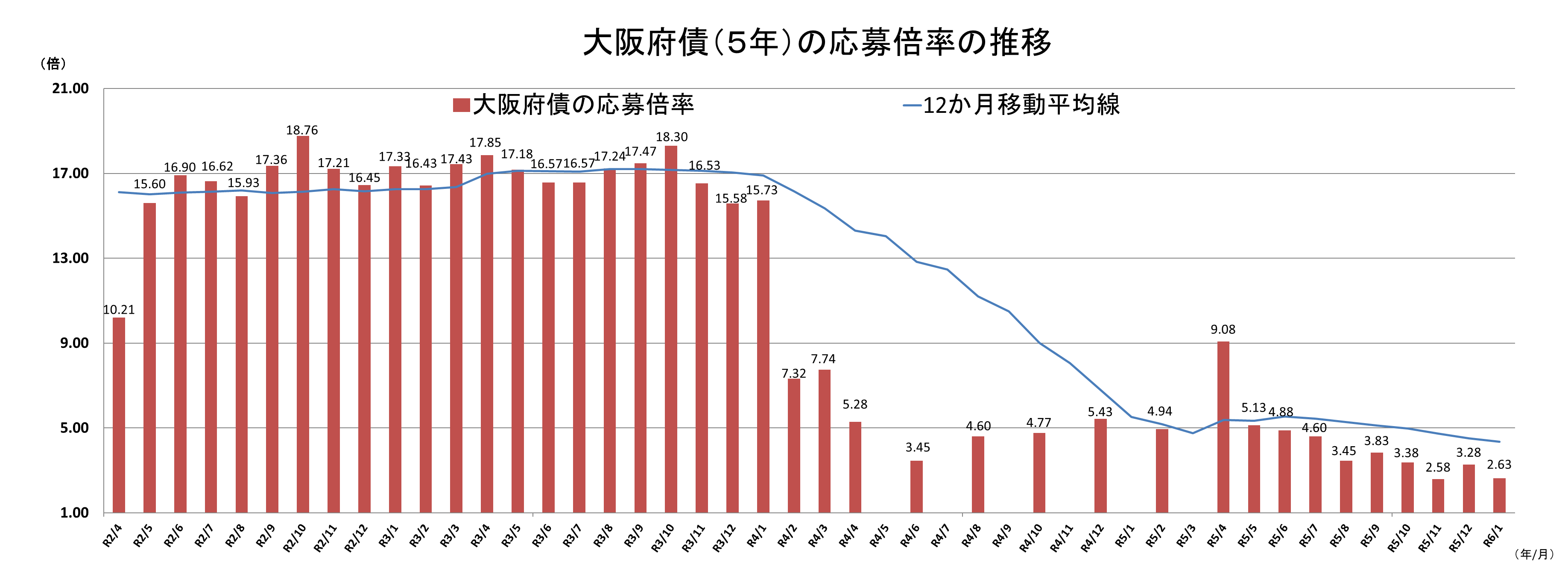 －４－